RADMON rezultati do 2018
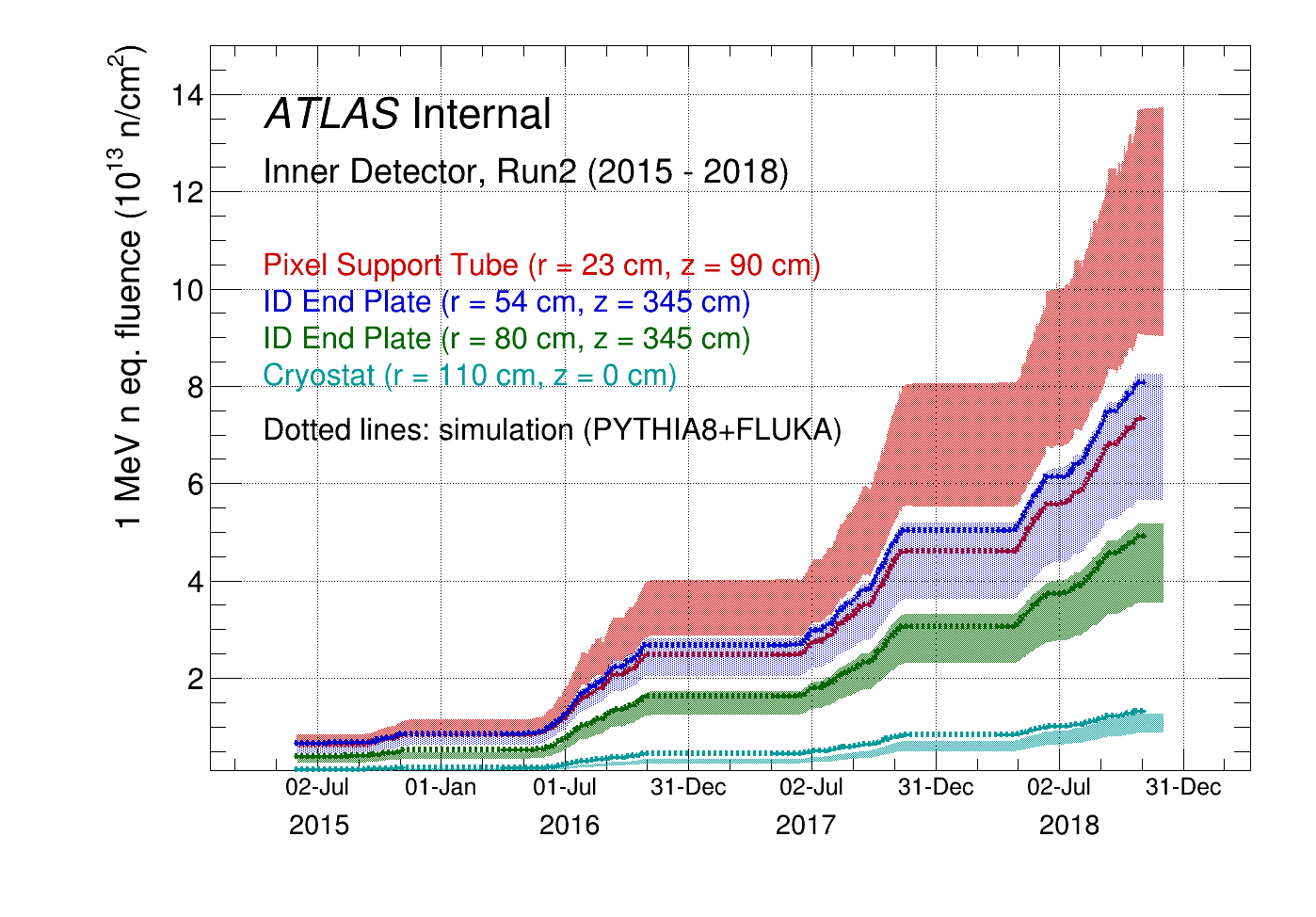 BPW34F
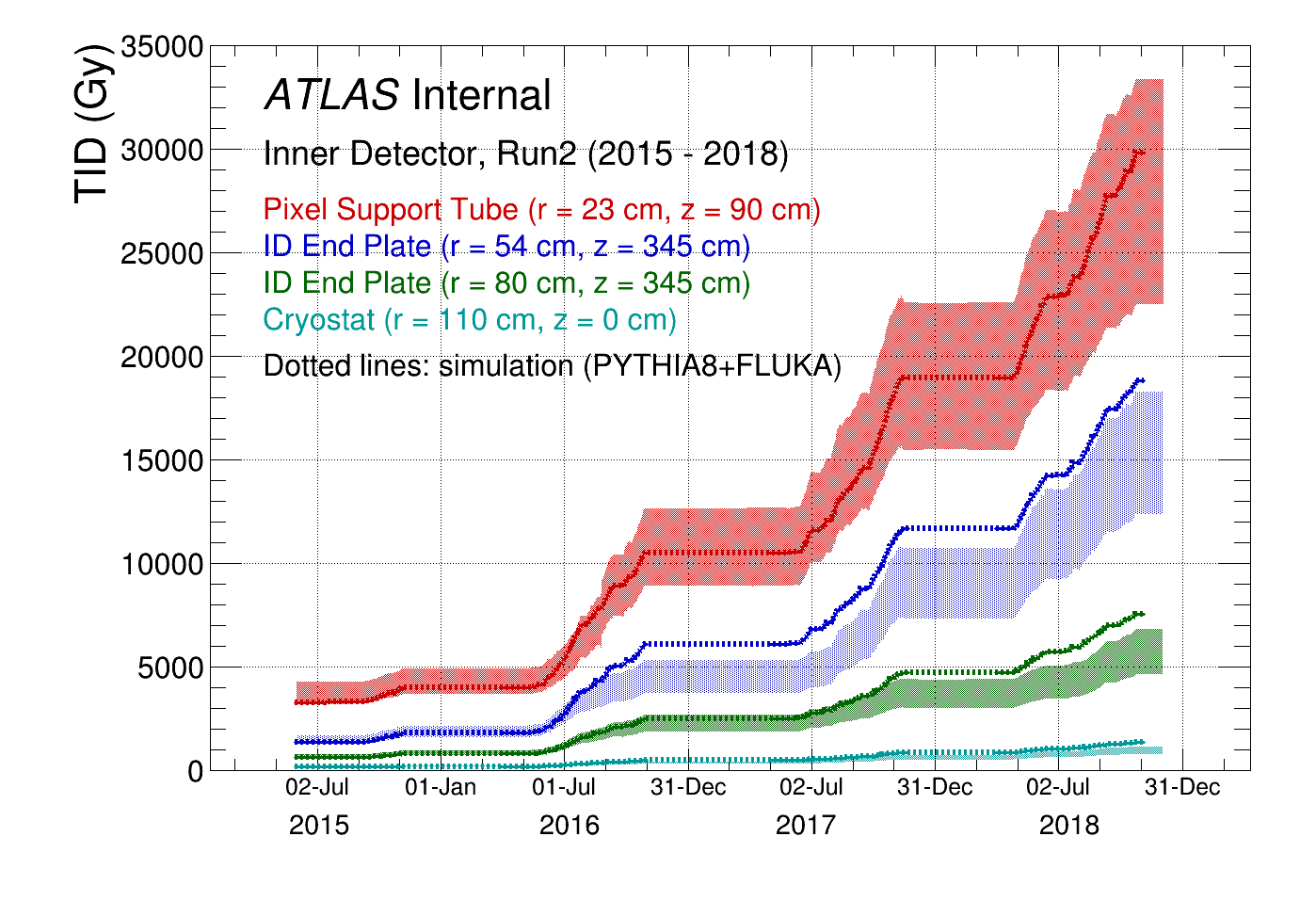 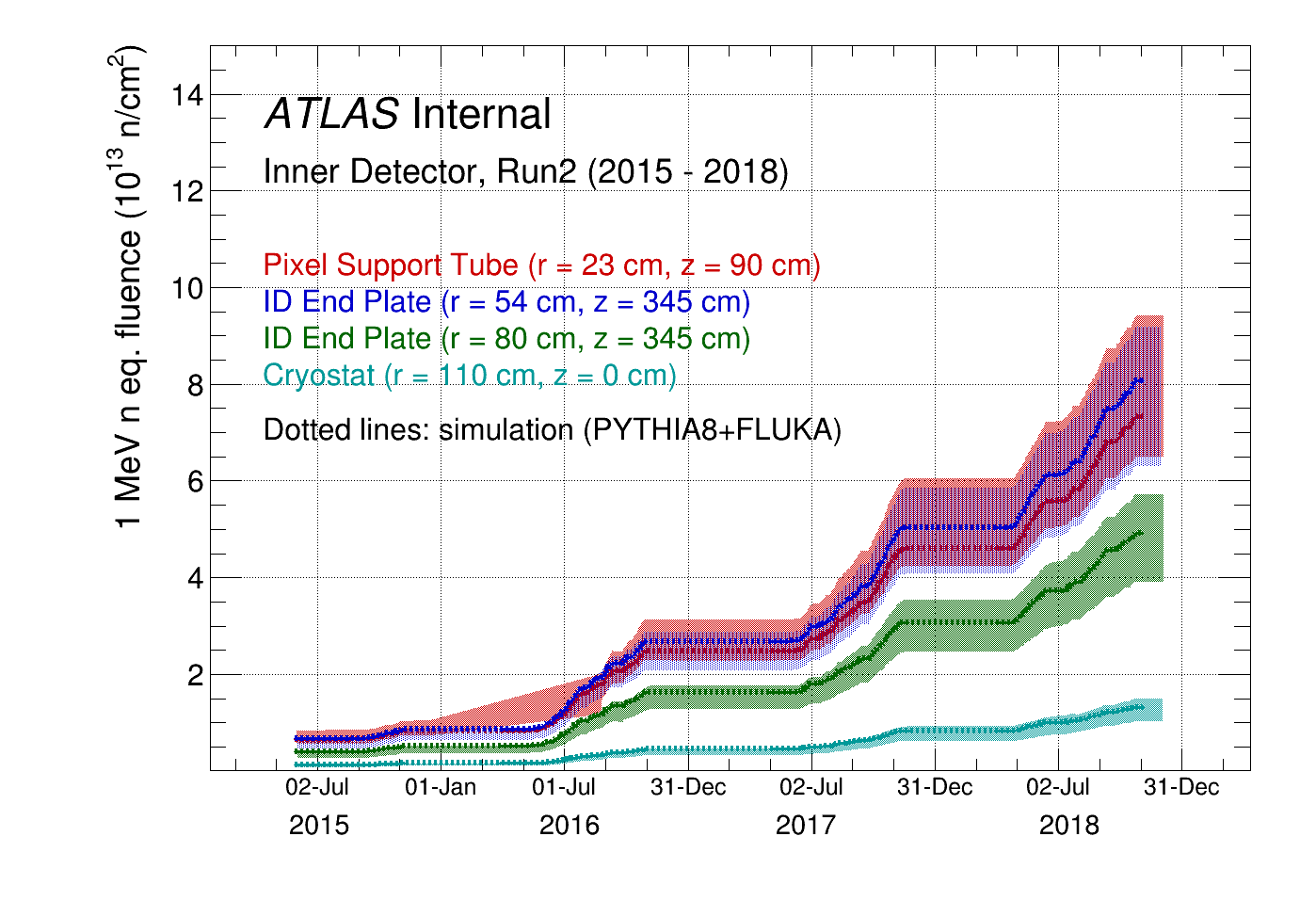 TID OK


NIEL: 
verjetno preveč annealing korekcije pri BPW34F 

 EPI se bolj ujema s simulacij
EPI
1
“Expected” če Фth = 0
Expected če Фth iz simulacije
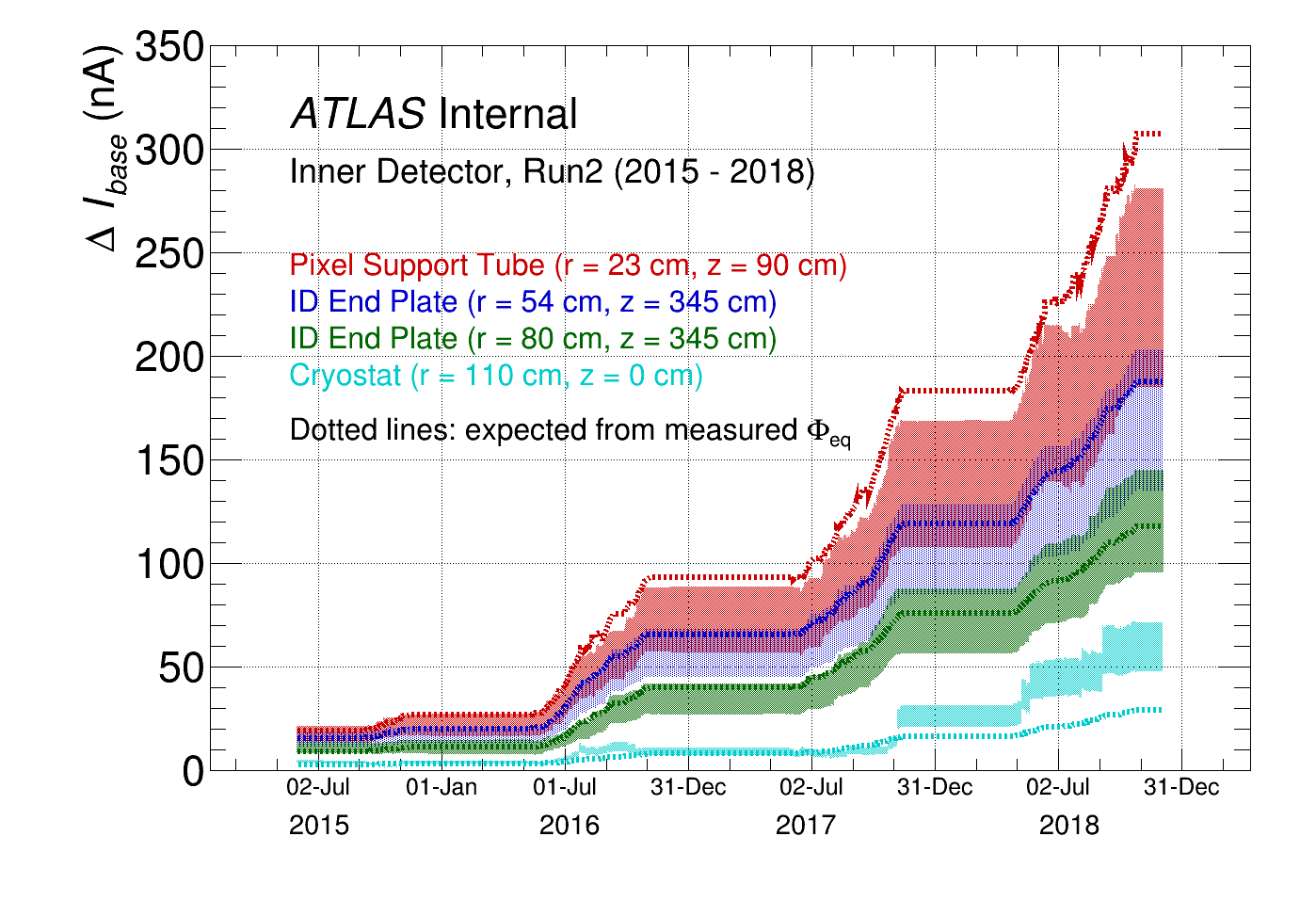 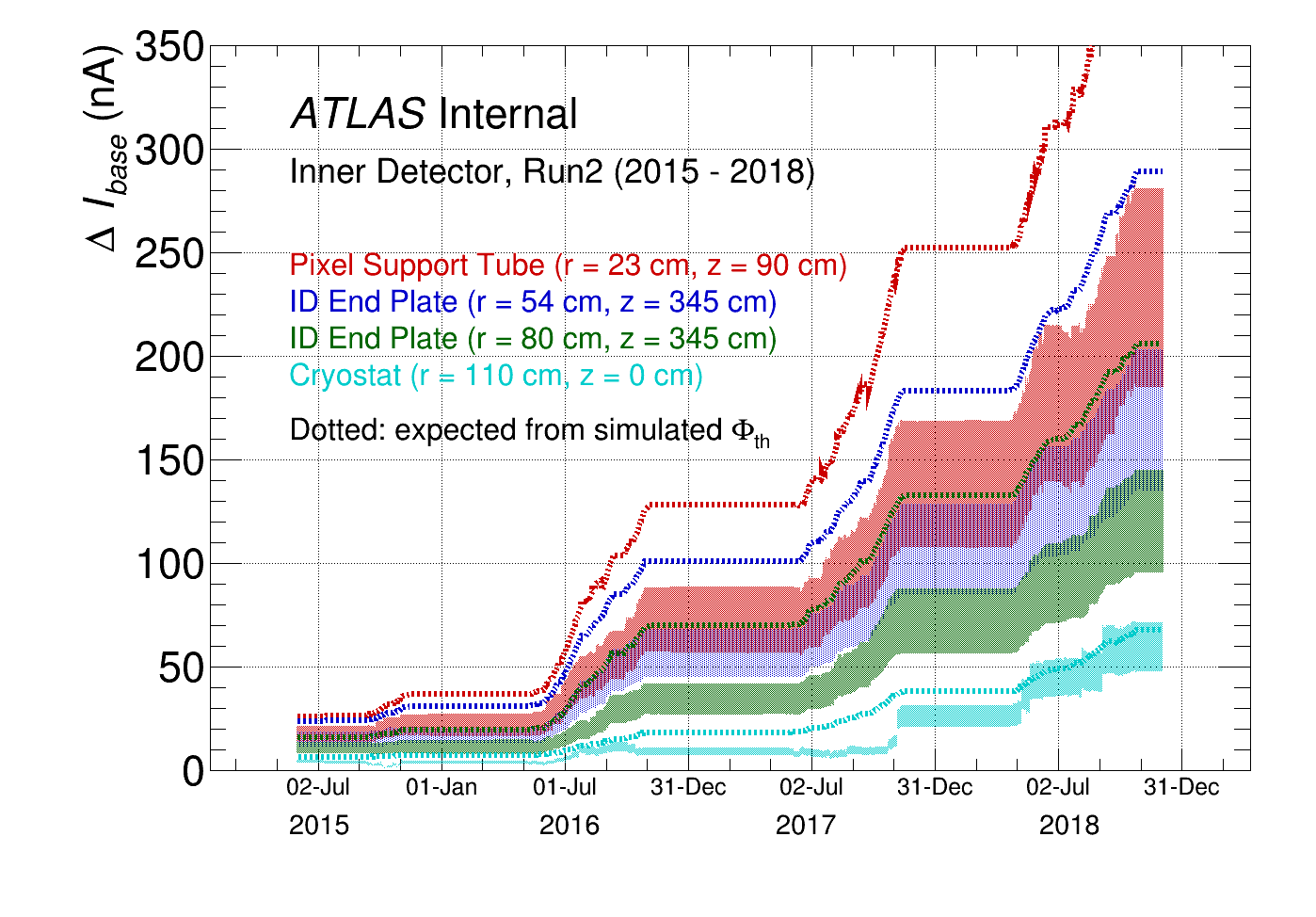 DMILL: še vedno bolj ali manj skladno z Фth = 0

Nekaj malega se morda vidi pri “Cryostat”, kjer tudi pričakujemo največ termičnih nevtronov (Фth/Фeq = 0.9)
2
RADMON za ITk:

Konektorje in kable bo treba imeti narejene do 1.1.2021, sensor boarde pa kasneje, ampak ne vem še kdaj
Lokacije še niso dokončno določene, ampak zdaj je plan (naslednji slide), da se bodo s tem ukvarjali pri strip
      detektorjih (kontakt je Marcel Vreeswijk)

Radfeti:  Ravotti ima še nekaj takih, kot jih uporabljamo zdaj
Nurfet: problem bo kalibracija s protoni, ke rni PS naslednji dve leti
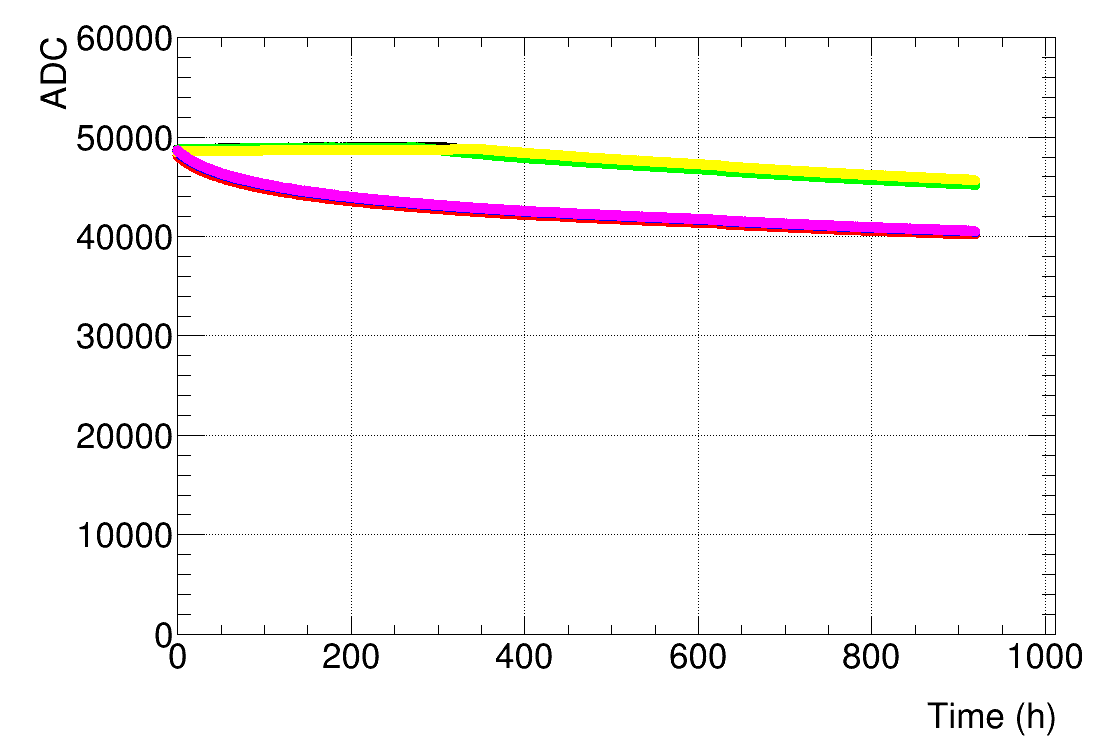 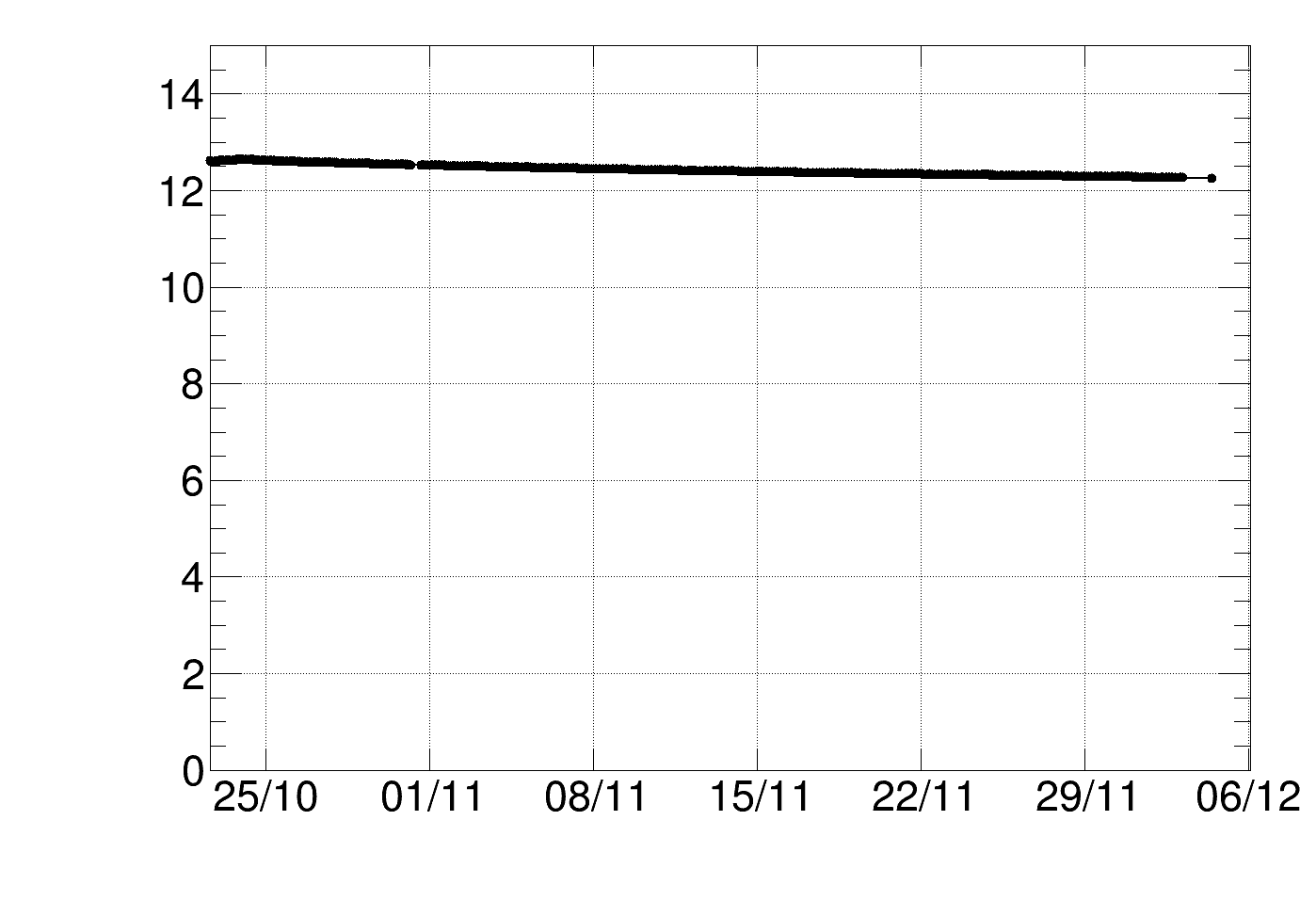 rem
nurfet
Nurfet: več annealinga ampak tudi precej višja doza (REM cca 30 kGy, nurfet pa ~ 100 kGy
3
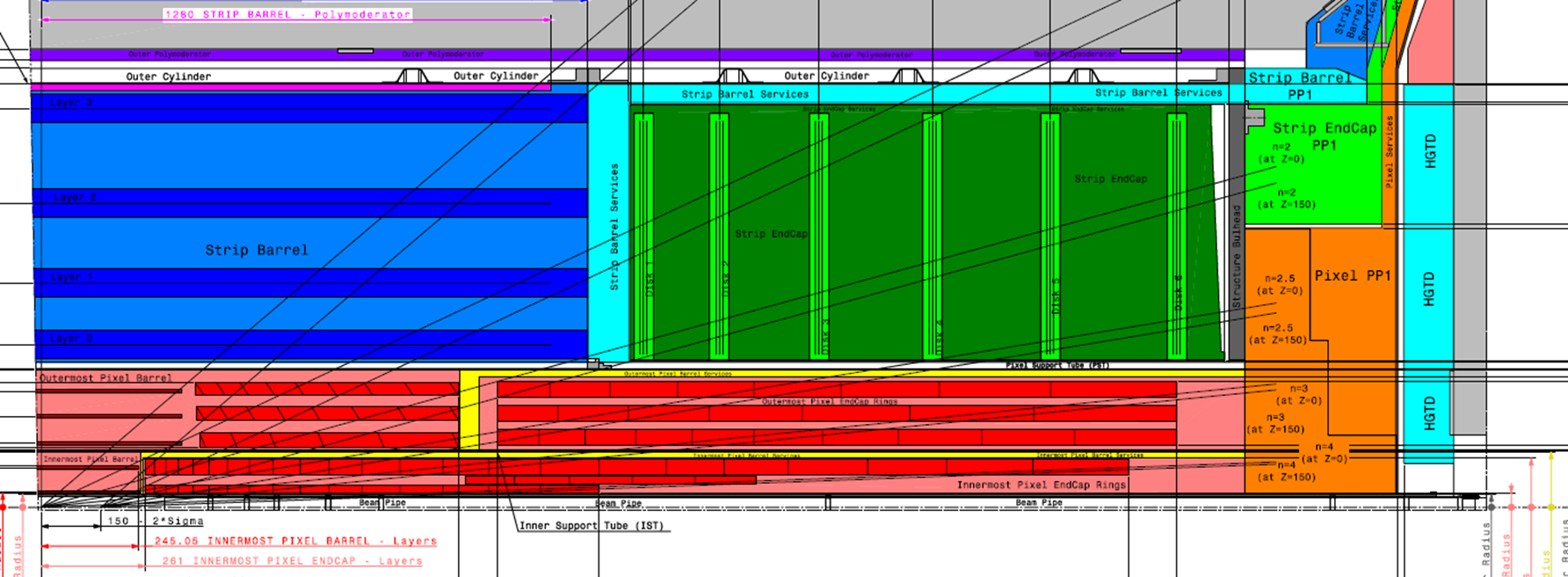 The Radmons were rediscussed in the interfacing meeting. It was (pre-)decided, to investigate the following option: 1) at high z (300cm) the radmons will be put outside the BH, thus NOT on the EC stiff disk. 2) placed around z=160cm inside the EC (radius to be set, see below). 3) the one at z=0 will be placed just outside the OC.
4